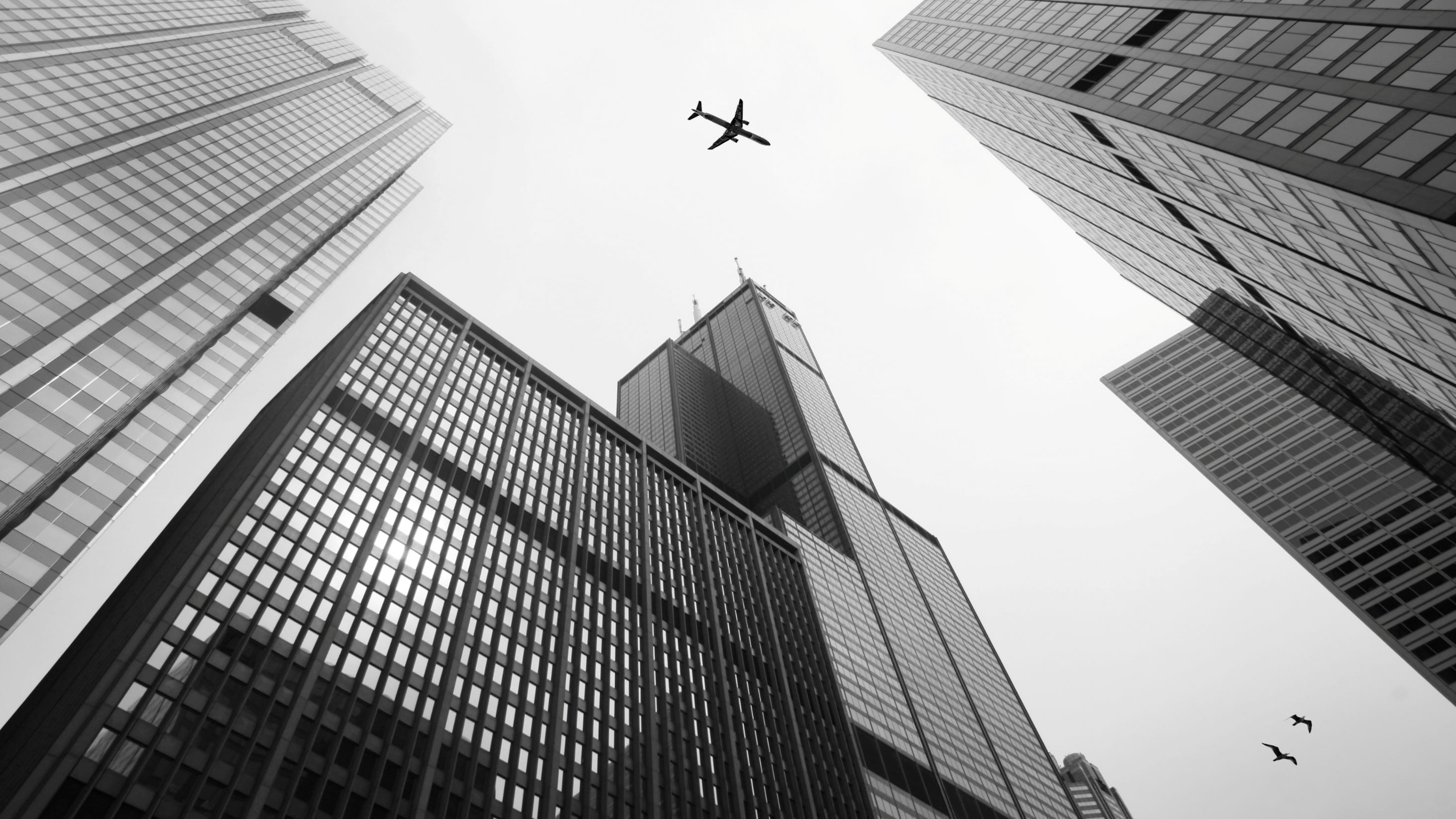 LOGO
FREE PPT TEMPLATES
product department yeard-end summary
TO START
https://www.freeppt7.com
CONTENTS
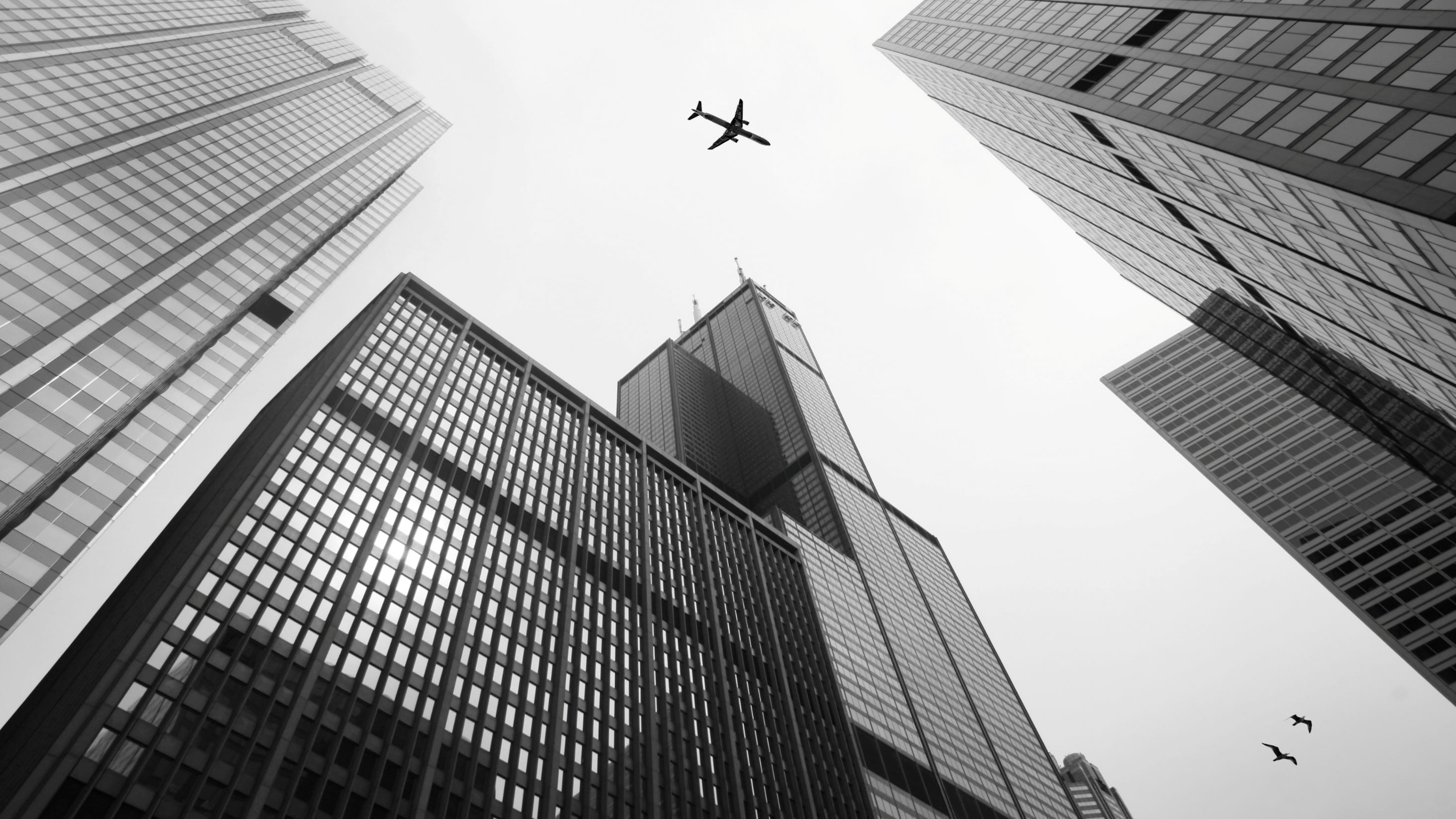 1
2
3
4
Add a title
Add a title
Add a title
Add a title
Please edit your text
Please edit your text
Please edit your text
Please edit your text
Please edit your text Please edit your text Please edit your text Please edit your text Please edit your text please edit your text
Click to add a title
Please edit your text Please edit your text
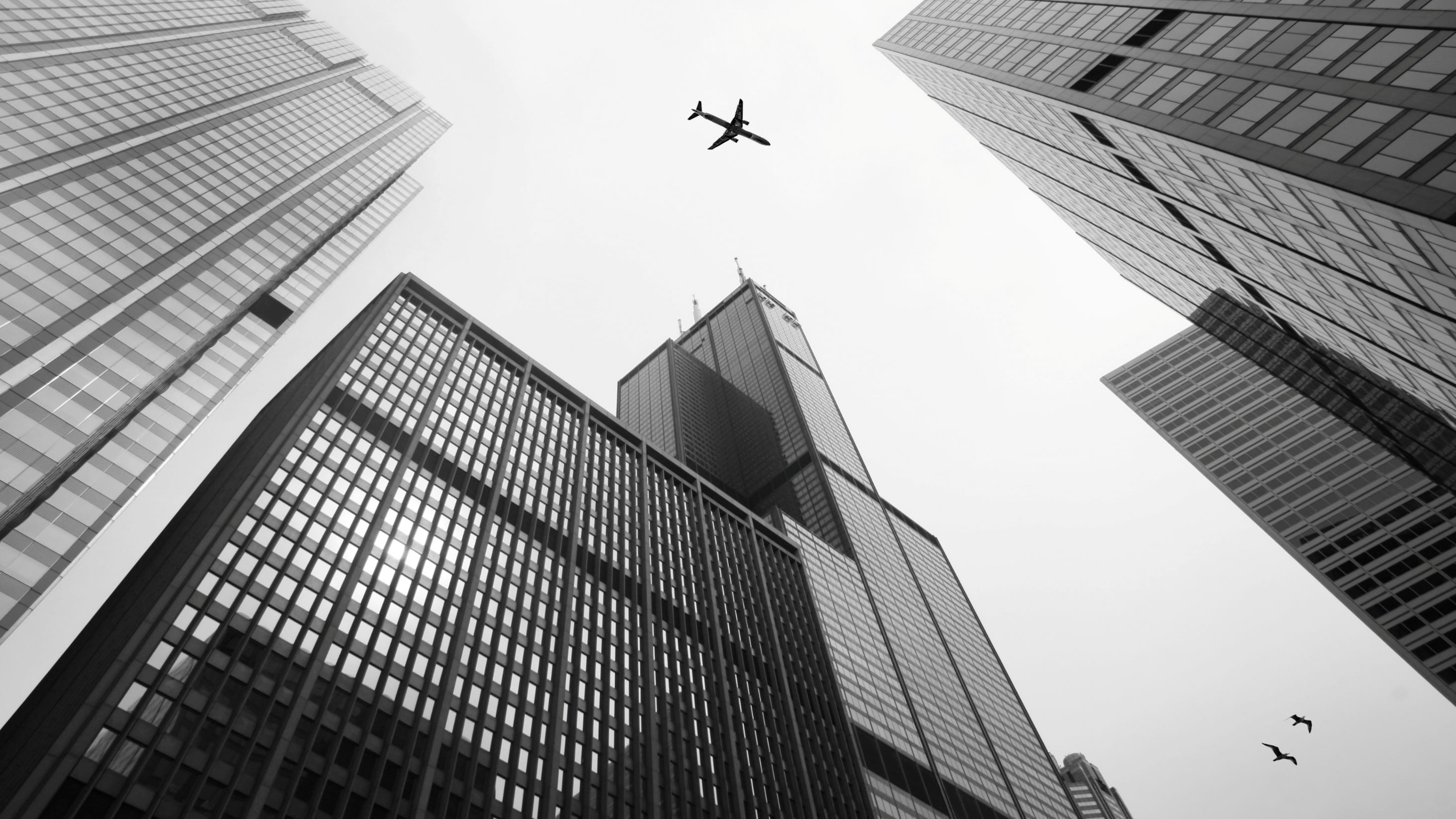 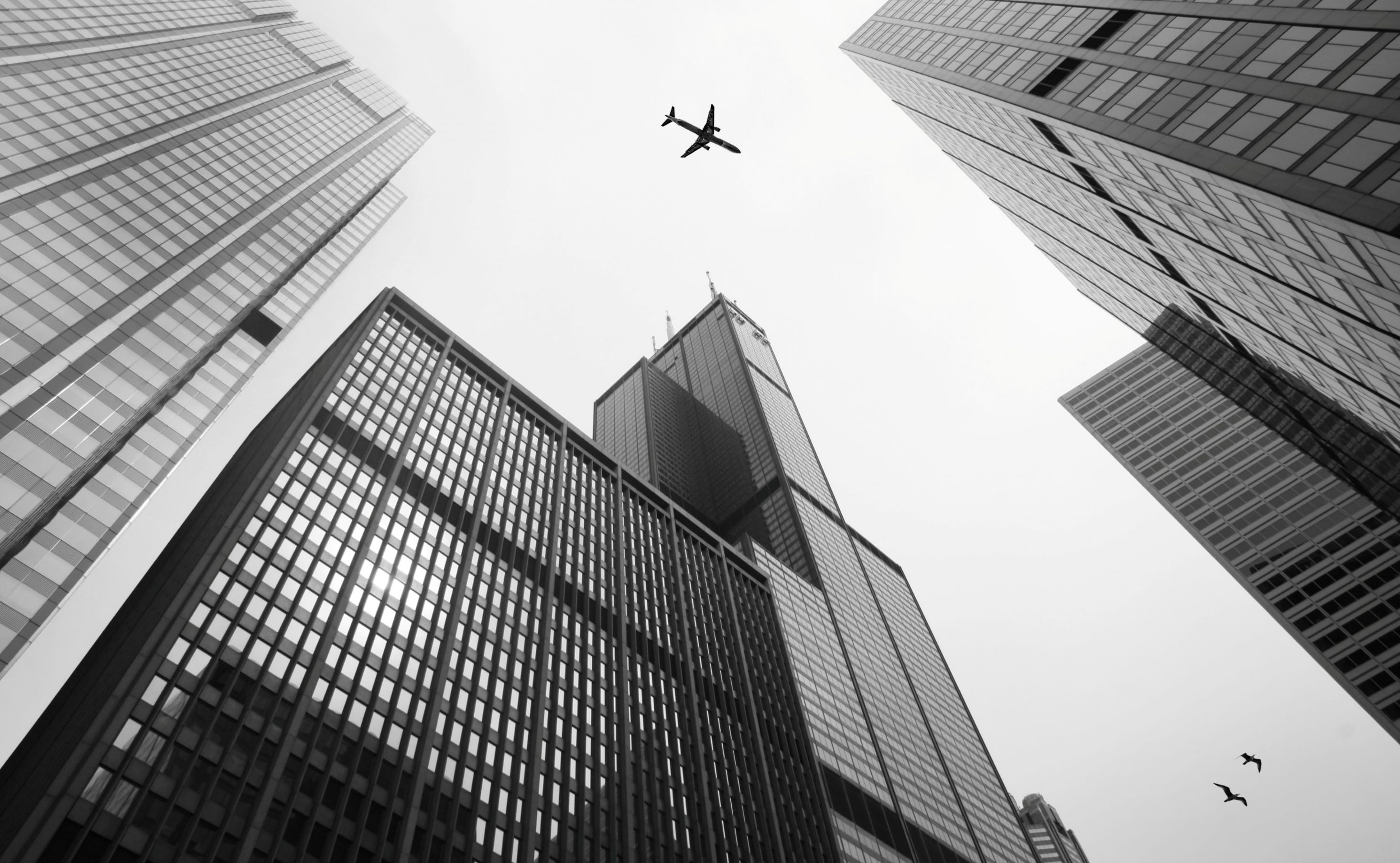 Add a title
Please edit your text Please edit your text Please edit your text Please edit your text
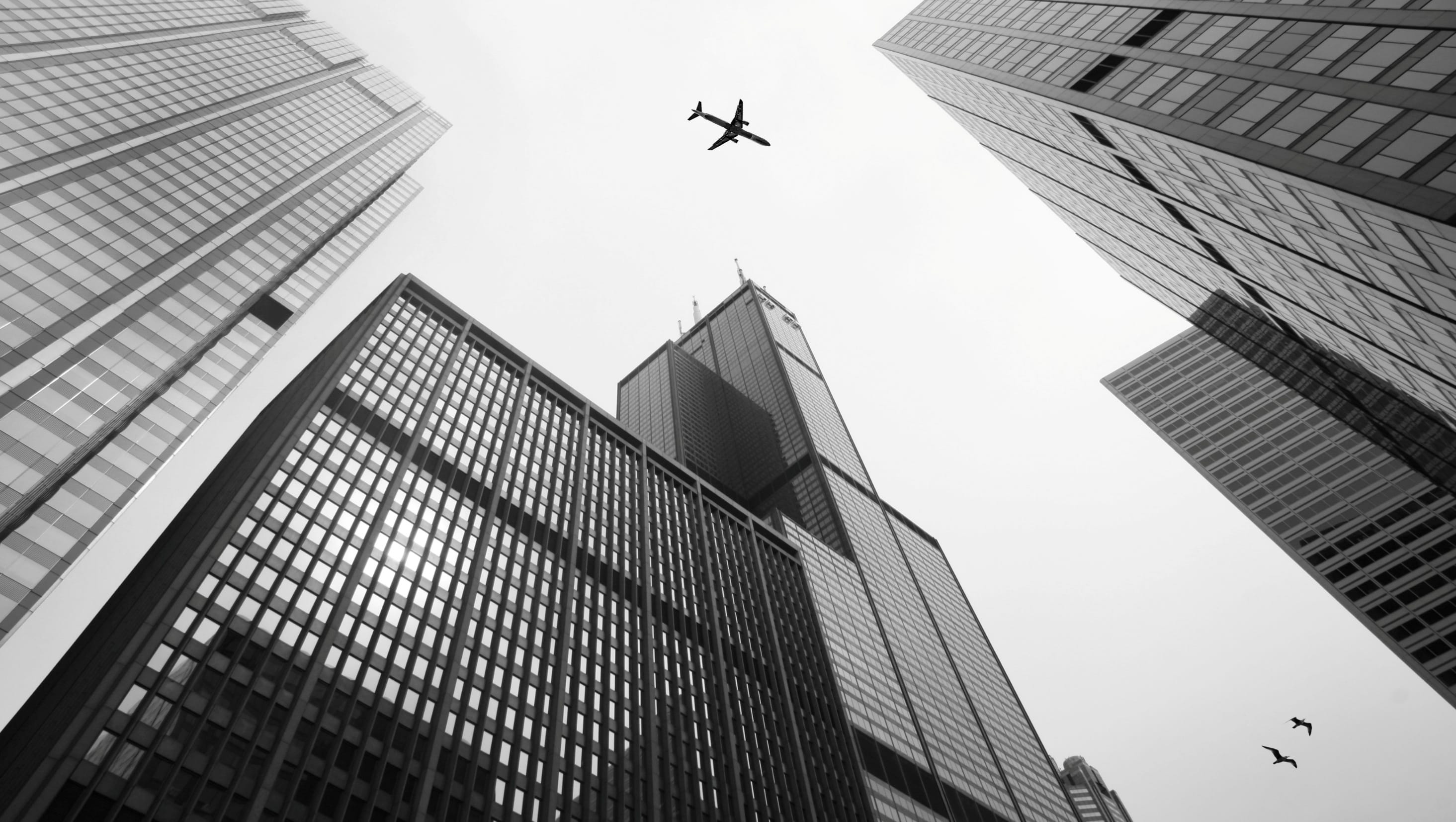 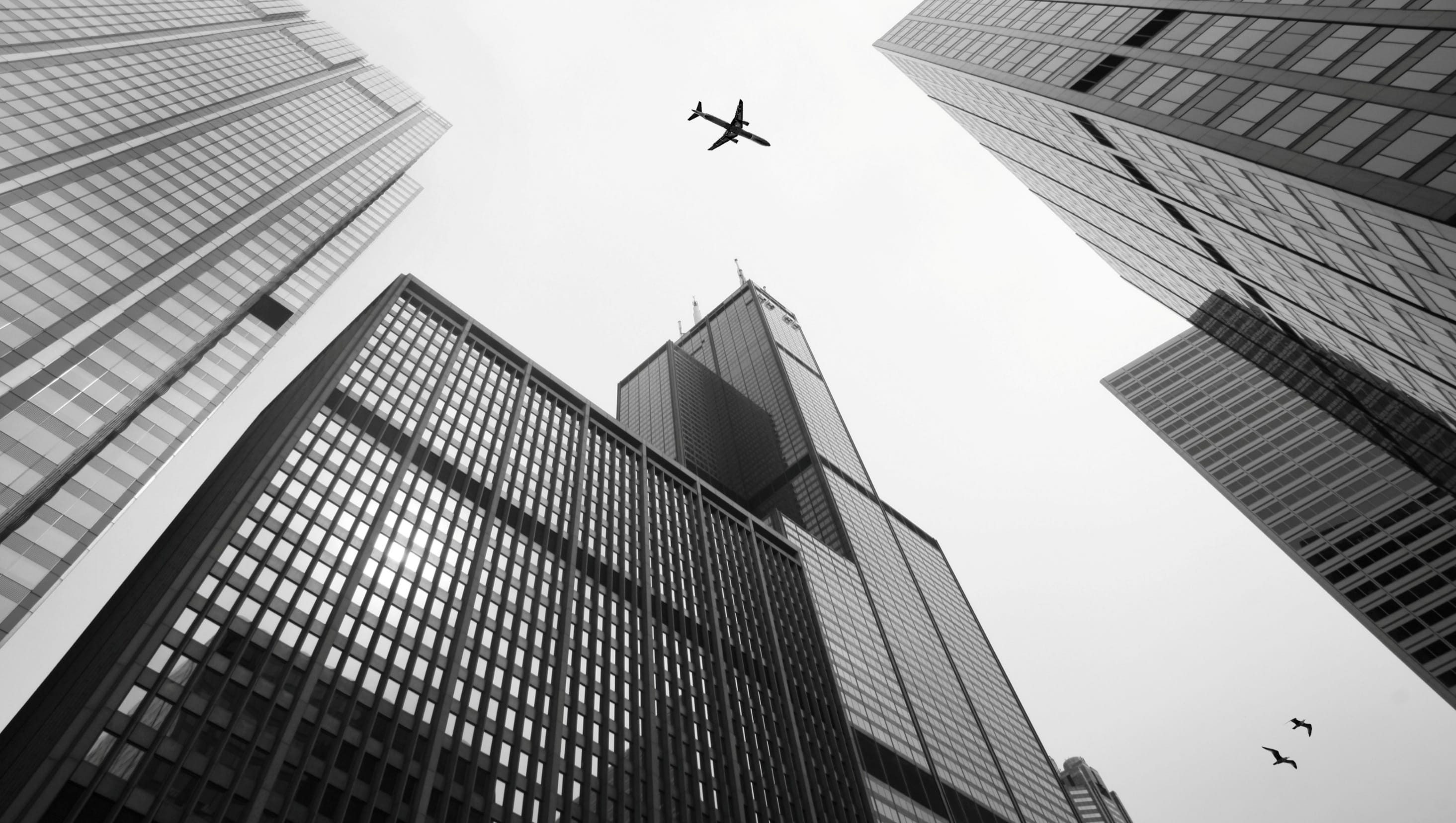 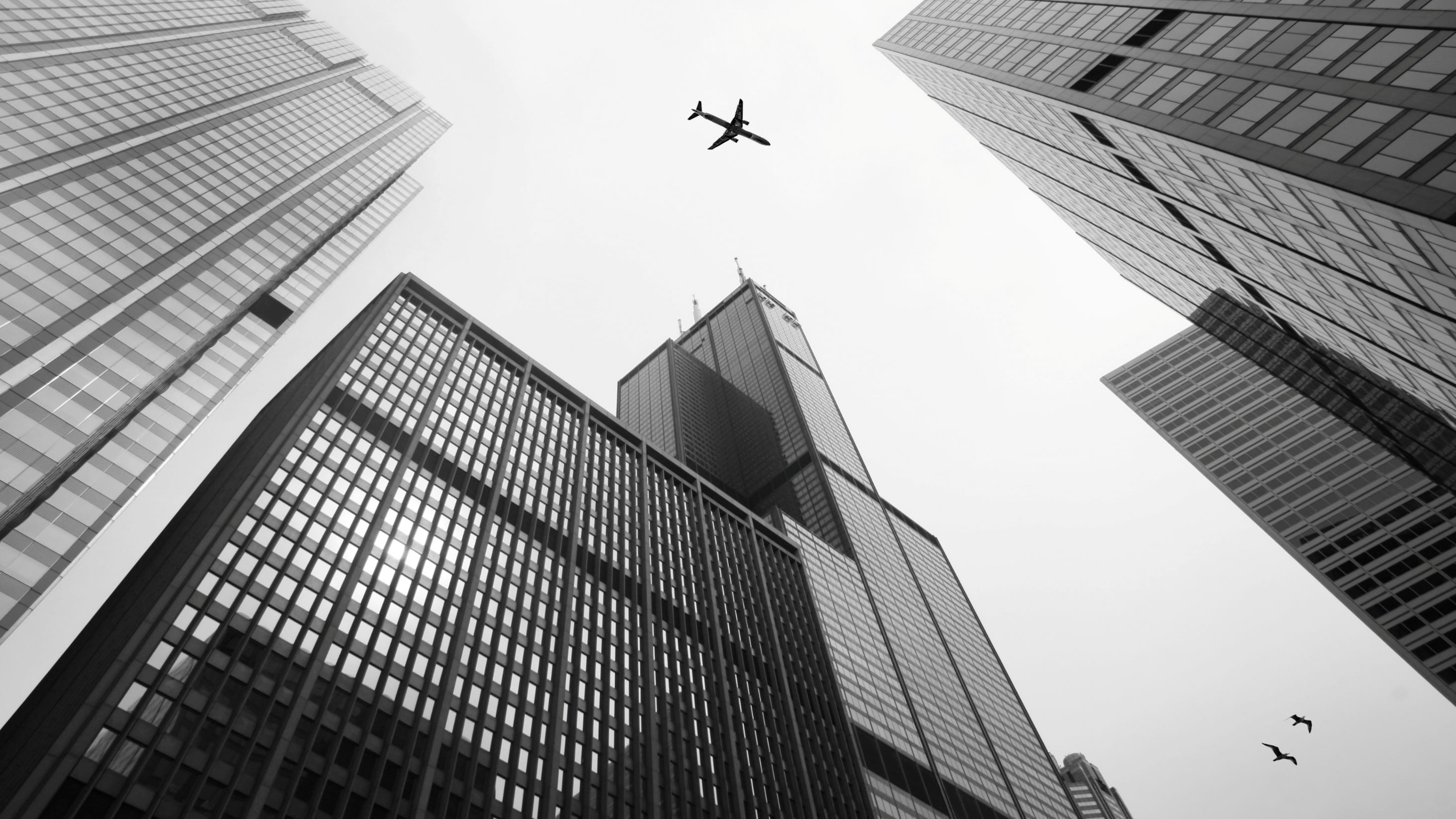 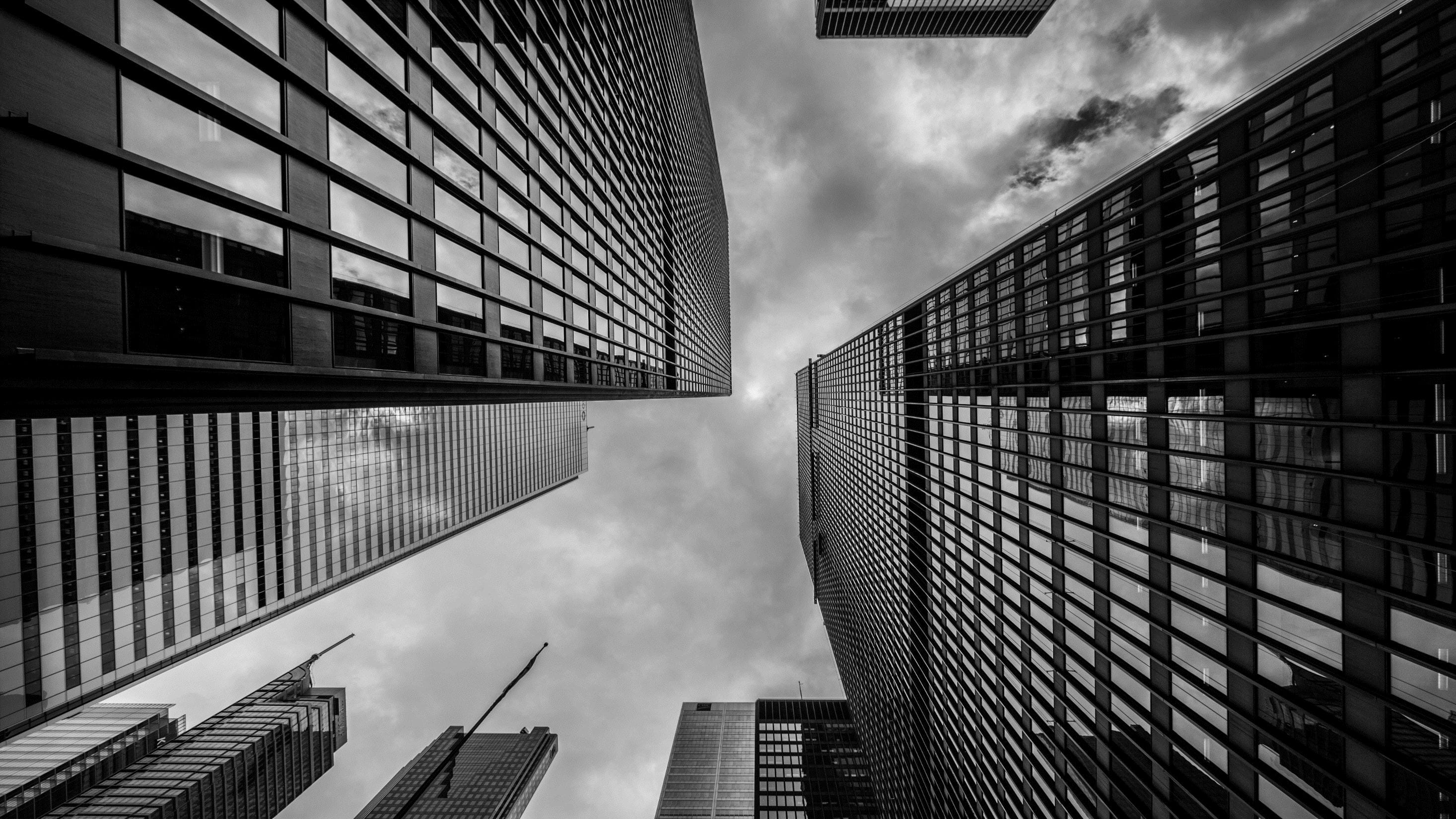 1。
Please edit your text Please edit your text Please edit your text
Click to add a title
Click to add a title
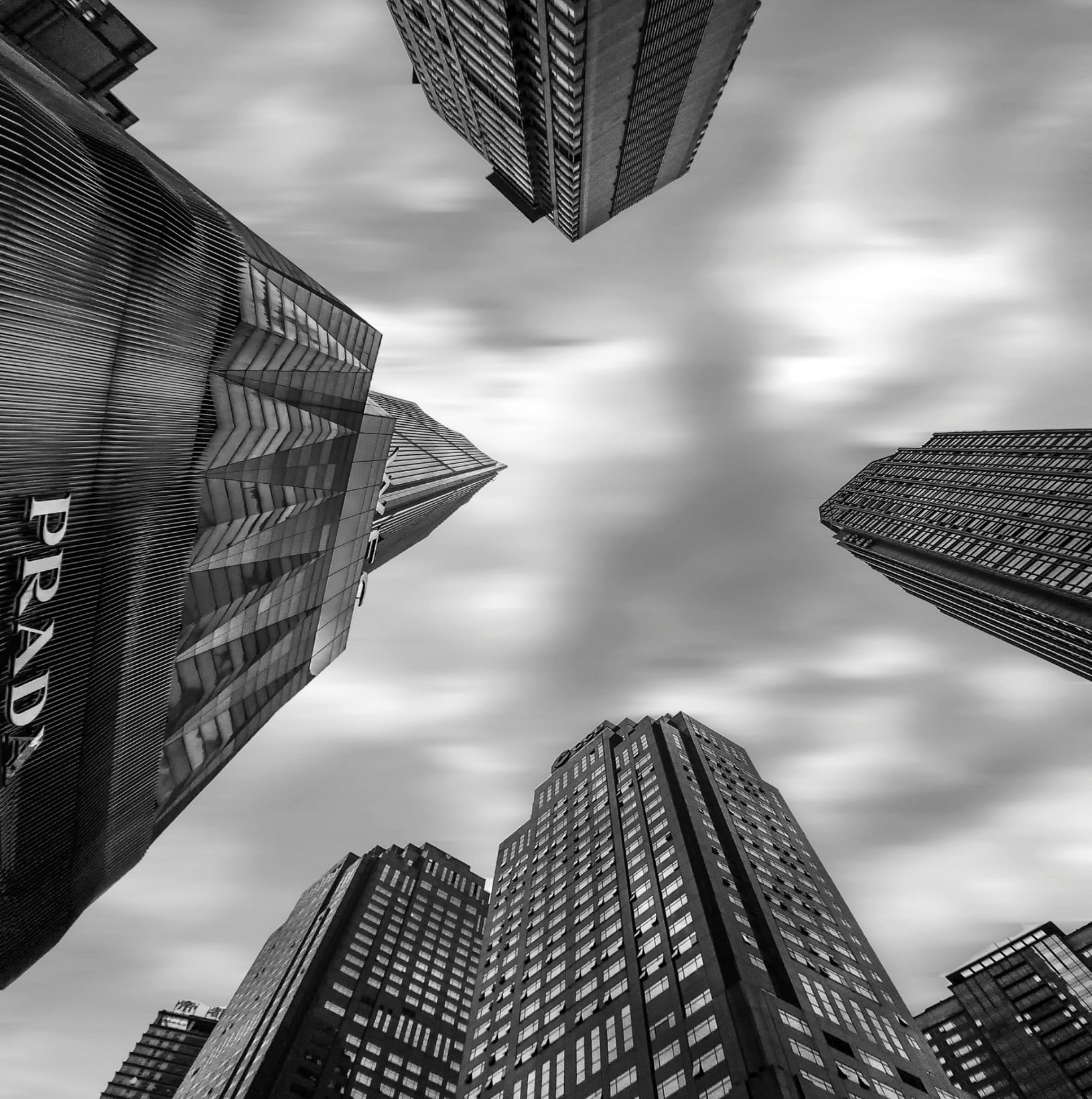 Add a title
Please edit your text
Please edit your text Please edit your text Please edit your text
Please edit your text Please edit your text Please edit your text Please edit your text
Click to add a title
Please edit your text Please edit your text Please edit your text
01
Please edit your text Please edit your text Please edit your text
02
Please edit your text Please edit your text Please edit your text
03
Please edit your text Please edit your text Please edit your text
04
Click to add a title
The title text preset
The title text preset
This section is displayed as a text layout placeholder (Theme fonts are recommended)
This section is displayed as a text layout placeholder (Theme fonts are recommended)
1
3
5
2
4
The title text preset
The title text preset
The title text preset
This section is displayed as a text layout placeholder (Theme fonts are recommended)
This section is displayed as a text layout placeholder (Theme fonts are recommended)
This section is displayed as a text layout placeholder (Theme fonts are recommended)
[Speaker Notes: 0bbc4188-a710-4151-b2e9-10d0a42a3567]
Click to add a title
Keywords.
Keywords.
Keywords.
The title text
Keywords.
The title text
Keywords.
Keywords.
The title text
Keywords.
Keywords.
Keywords.
The title text
Keywords.
Keywords.
The title text
Keywords.
Keywords.
[Speaker Notes: 0b3ef75d-3efa-4900-8c00-6d278d1917ee]
Click to add a title
36%
36%
36%
36%
36%
36%
The title text
The title text
The title text
The title text
The title text
The title text
This section is displayed as a text layout placeholder(Theme fonts are recommended)
This section is displayed as a text layout placeholder(Theme fonts are recommended)
This section is displayed as a text layout placeholder(Theme fonts are recommended)
This section is displayed as a text layout placeholder(Theme fonts are recommended)
This section is displayed as a text layout placeholder(Theme fonts are recommended)
This section is displayed as a text layout placeholder(Theme fonts are recommended)
[Speaker Notes: 1fa1ba72-1f8c-41ef-ab3b-fa7a573af2f8]
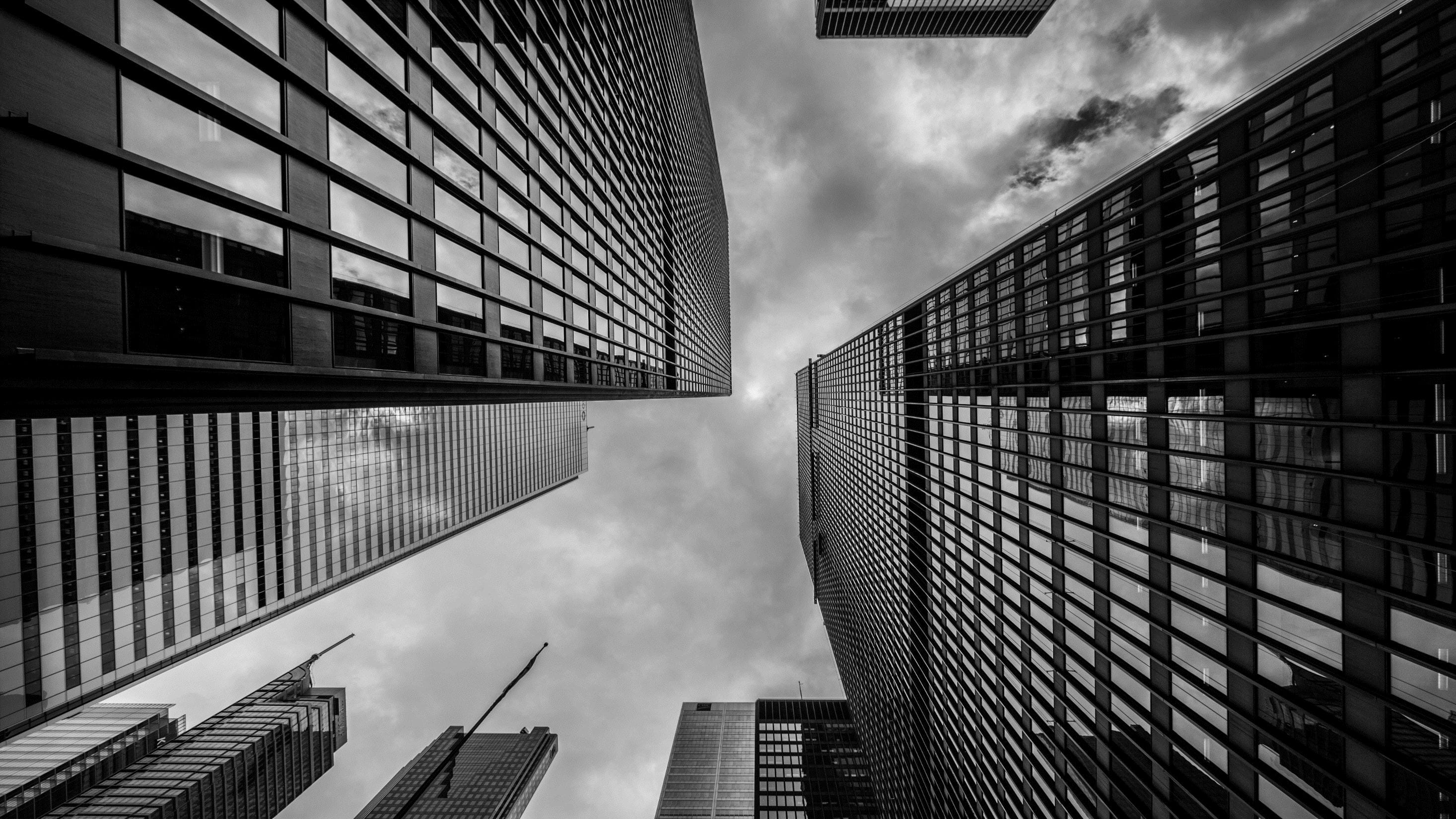 2。
Please edit your text Please edit your text Please edit your text Please edit your text
Click to add a title
Click to add a title
Add a title
Please edit your text Please edit your text
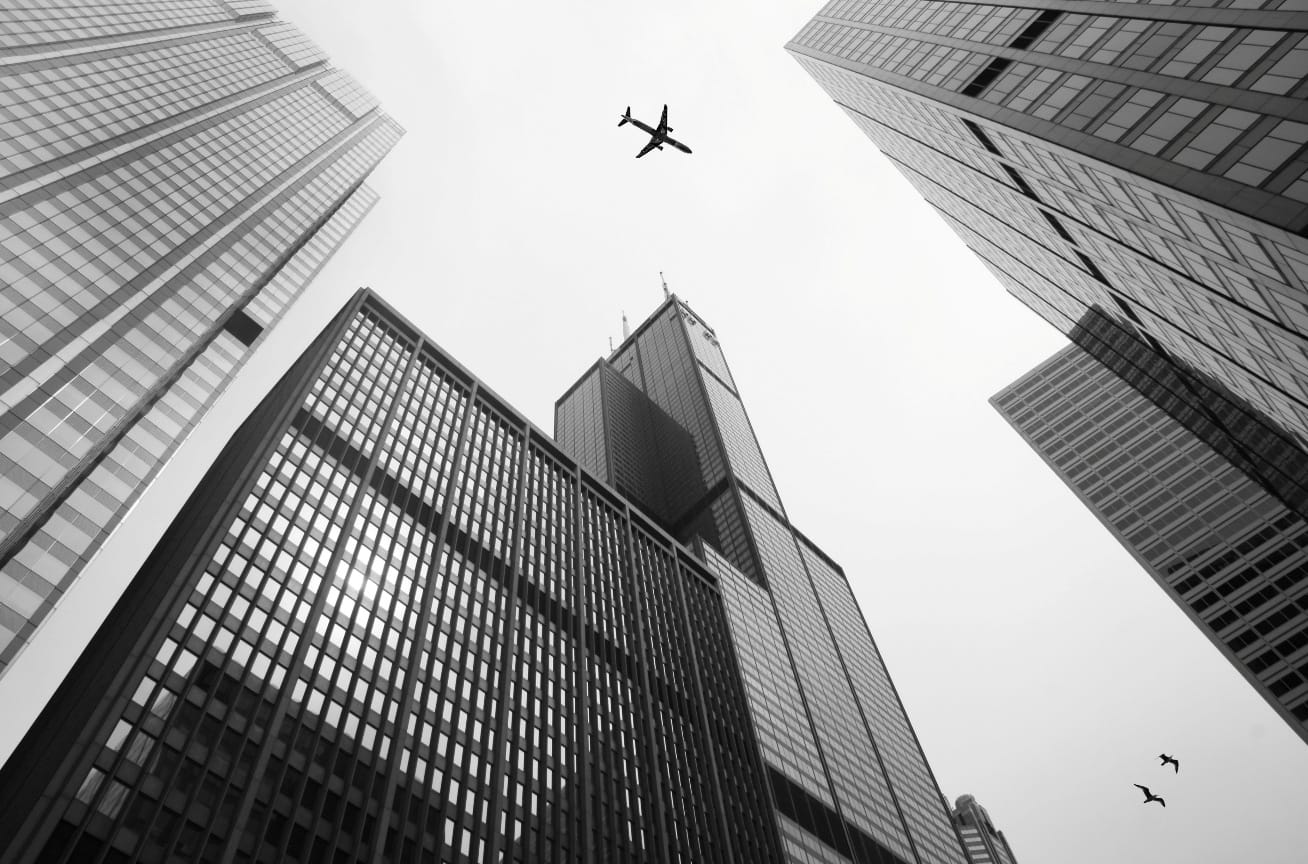 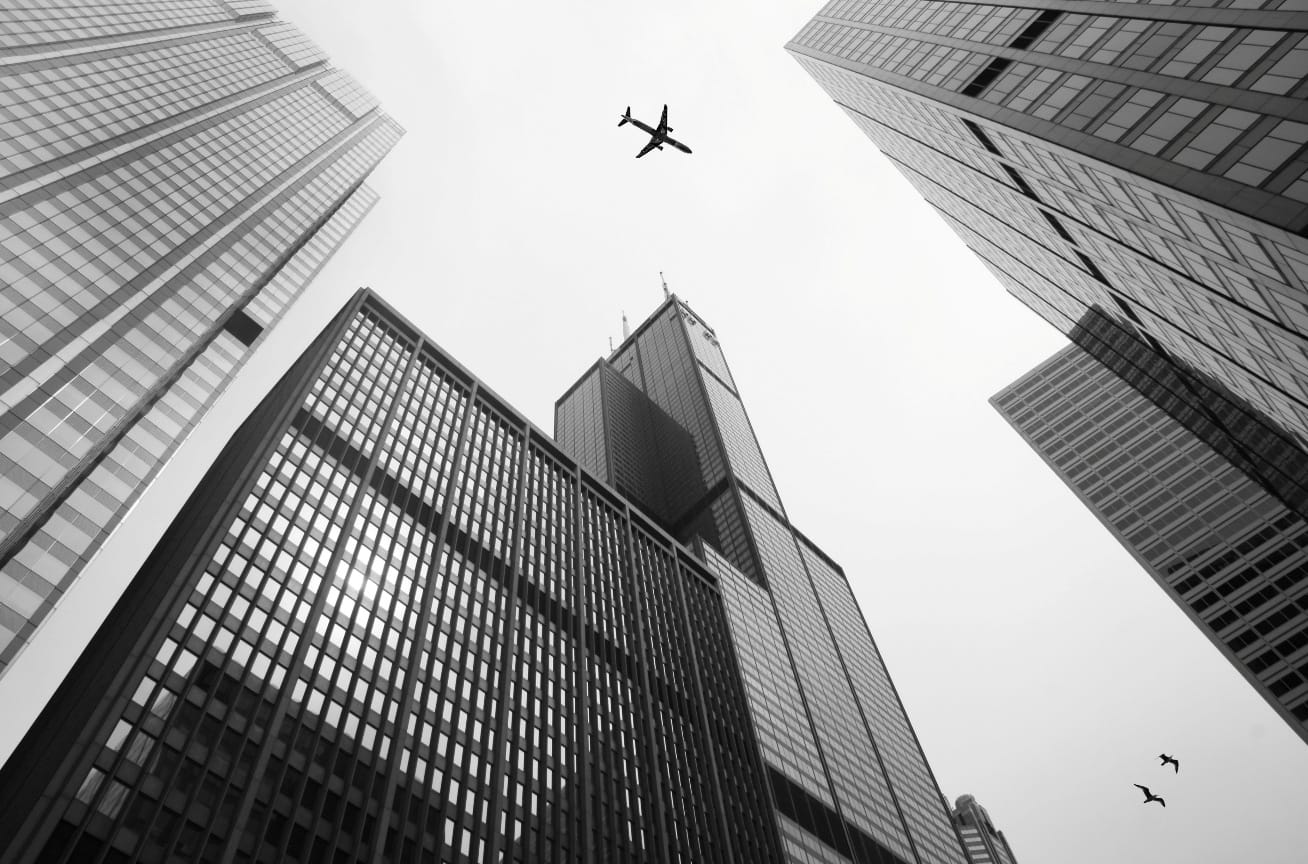 Please edit your text Please edit your text
Please edit your text Please edit your text
01
02
Click to add a title
50%
20%
72%
Please edit your text
Please edit your text
Please edit your text
Please edit your text Please edit your text
Please edit your text Please edit your text
Please edit your text Please edit your text
Click to add a title
The title text preset
This section is displayed as a text layout placeholder (theme font is recommended)
The title text preset
This section is displayed as a text layout placeholder (theme font is recommended)
The title text preset
This section is displayed as a text layout placeholder (theme font is recommended)
[Speaker Notes: 0b6c3abf-0550-4a18-be6b-488e5b94bfcd]
Click to add a title
The title text preset
This section is displayed as a text layout placeholder (theme font is recommended)To change, adjust under the (formatting) menu (text options).
The title text preset
The title text preset
The title text preset
This section is displayed as a text layout placeholder (theme fonts are recommended) and the rule is usually inPpt.One font is used for each Chinese and English under the document to keep the document uniform
This section is displayed as a text layout placeholder (theme fonts are recommended) and the rule is usually inPpt.One font is used for each Chinese and English under the document to keep the document uniform
This section is displayed as a text layout placeholder (theme fonts are recommended) and the rule is usually inPpt.One font is used for each Chinese and English under the document to keep the document uniform
[Speaker Notes: 3a17ac24-0fbc-426a-a5d3-69b8439c47b0]
Click to add a title
The title text preset
The title text preset
The title text preset
The title text preset
This section is displayed as a text layout placeholder
(Theme fonts are recommended)
This section is displayed as a text layout placeholder
(Theme fonts are recommended)
This section is displayed as a text layout placeholder
(Theme fonts are recommended)
This section is displayed as a text layout placeholder
(Theme fonts are recommended)
Keywords.
01
02
03
04
Keywords.
[Speaker Notes: 1a291f84-6c3c-4f5b-88b5-64488956ca3f]
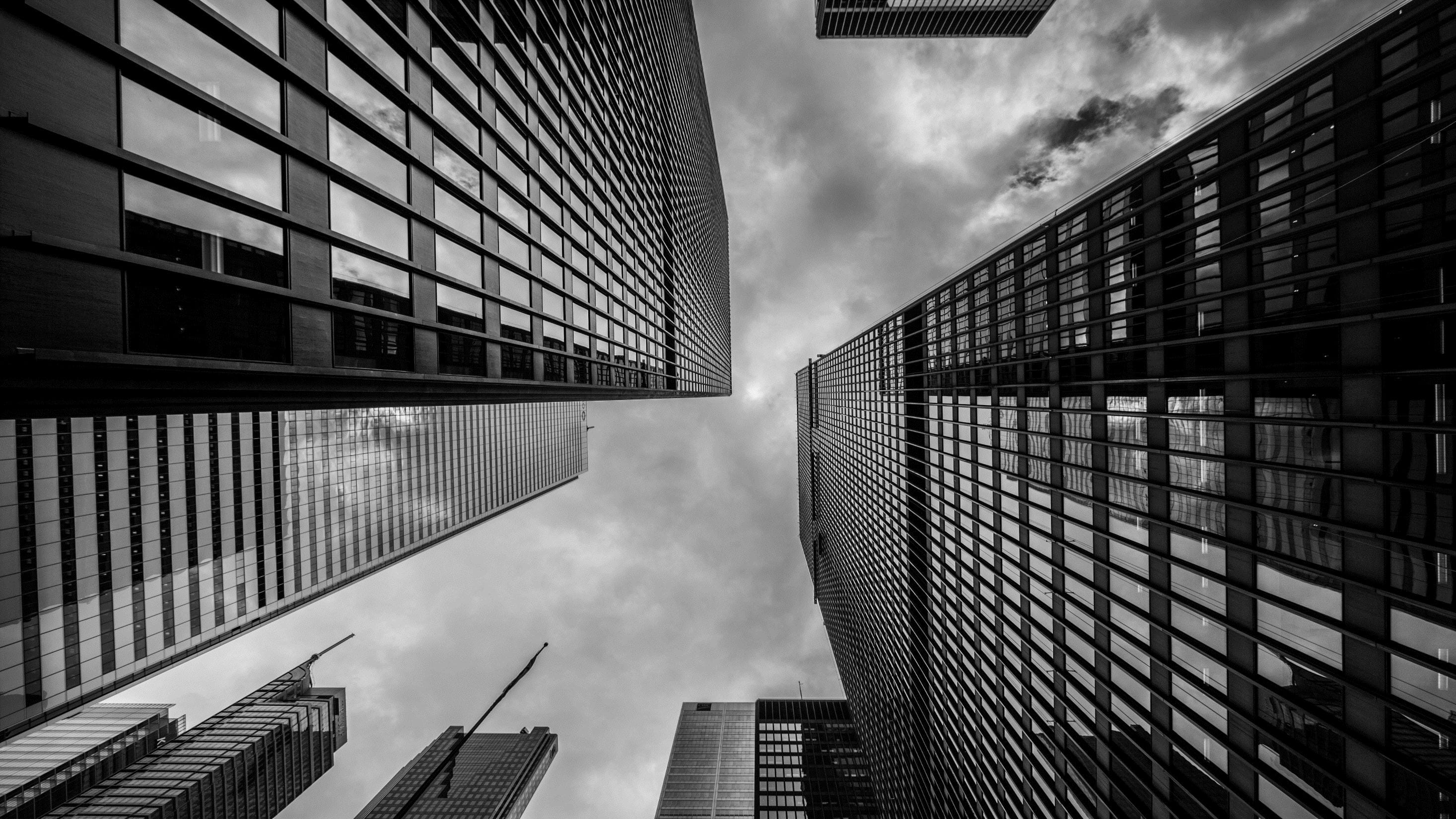 3。
Please edit your text Please edit your text Please edit your text Please edit your text
Click to add a title
Click to add a title
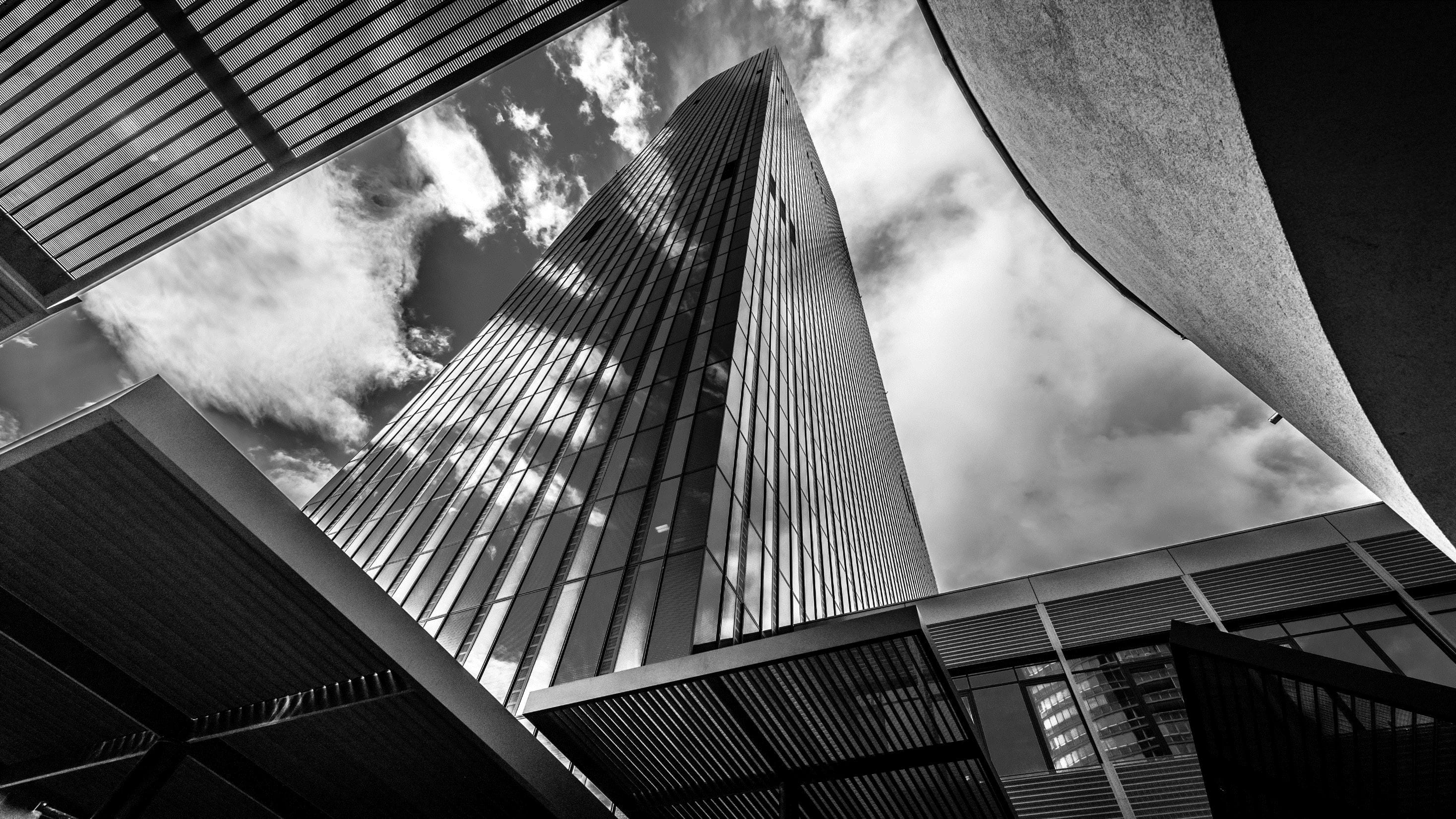 Add a title
Please edit your text Please edit your text
Please edit your text Please edit your text Please edit your text
Please edit your text Please edit your text Please edit your text Please edit your text
Click to add a title
Q1
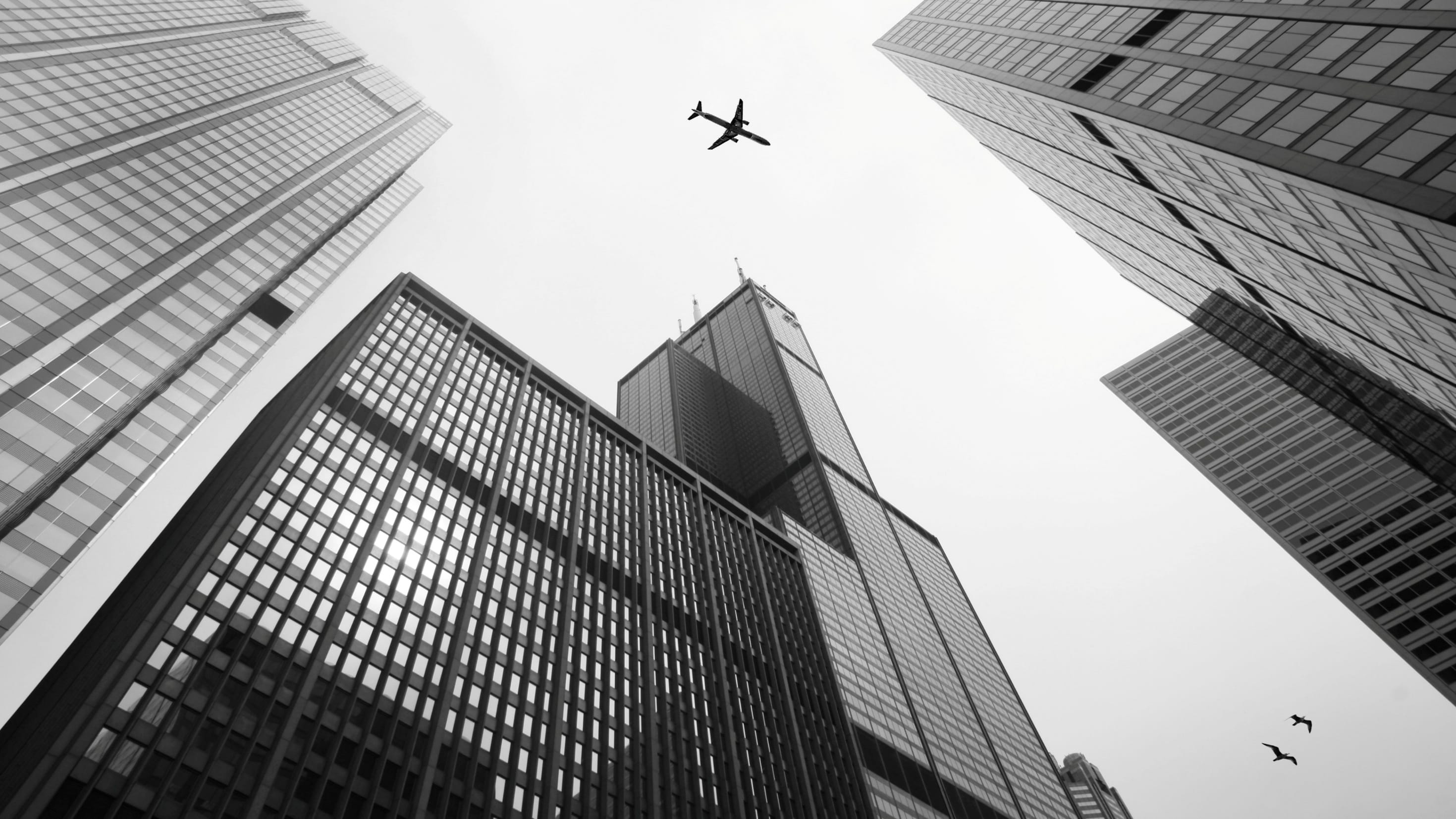 Q2
2030
Text here
Text here
Text here
Text here
Please edit your text Please edit your text Please edit your text Please edit your text Please edit your text Please edit your text Please edit your text Please edit your text Please edit your text
Please edit your text Please edit your text Please edit your text Please edit your text Please edit your text Please edit your text Please edit your text Please edit your text Please edit your text
Please edit your text Please edit your text Please edit your text Please edit your text Please edit your text Please edit your text Please edit your text Please edit your text Please edit your text
Please edit your text Please edit your text Please edit your text Please edit your text Please edit your text Please edit your text Please edit your text Please edit your text Please edit your text
Q3
Q4
[Speaker Notes: 3df65701-1997-45dc-9f8a-063259ac7a51]
Click to add a title
The title text preset
The title text preset
The title text preset
This section is displayed as a text layout placeholder (theme font is recommended)
This section is displayed as a text layout placeholder (theme font is recommended)
This section is displayed as a text layout placeholder (theme font is recommended)
The title text preset
The title text preset
The title text preset
This section is displayed as a text layout placeholder (theme font is recommended)
This section is displayed as a text layout placeholder (theme font is recommended)
This section is displayed as a text layout placeholder (theme font is recommended)
2016
2013
2014
2015
2020
2030
[Speaker Notes: 0ddea22a-ca9d-4f2d-81b2-a1ef12b3c3db]
Click to add a title
The title text preset
The title text preset
This section is displayed as a text layout placeholder(Theme fonts are recommended)
This section is displayed as a text layout placeholder(Theme fonts are recommended)
The title text preset
The title text preset
This section is displayed as a text layout placeholder(Theme fonts are recommended)
This section is displayed as a text layout placeholder(Theme fonts are recommended)
[Speaker Notes: 0e291731-89f1-41aa-9628-932b817332ab]
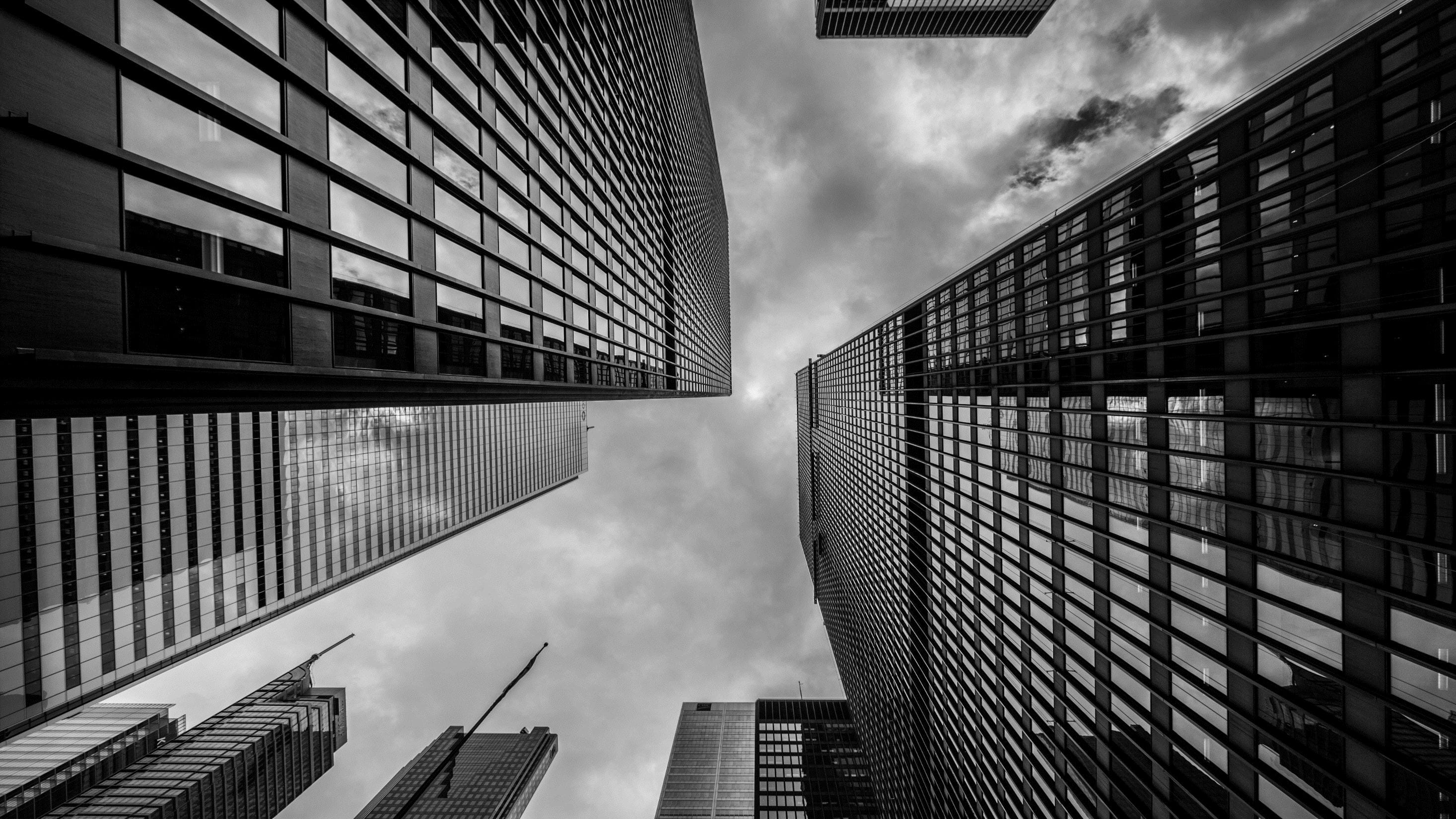 4。
Please edit your text Please edit your text Please edit your text Please edit your text
Click to add a title
Click to add a title
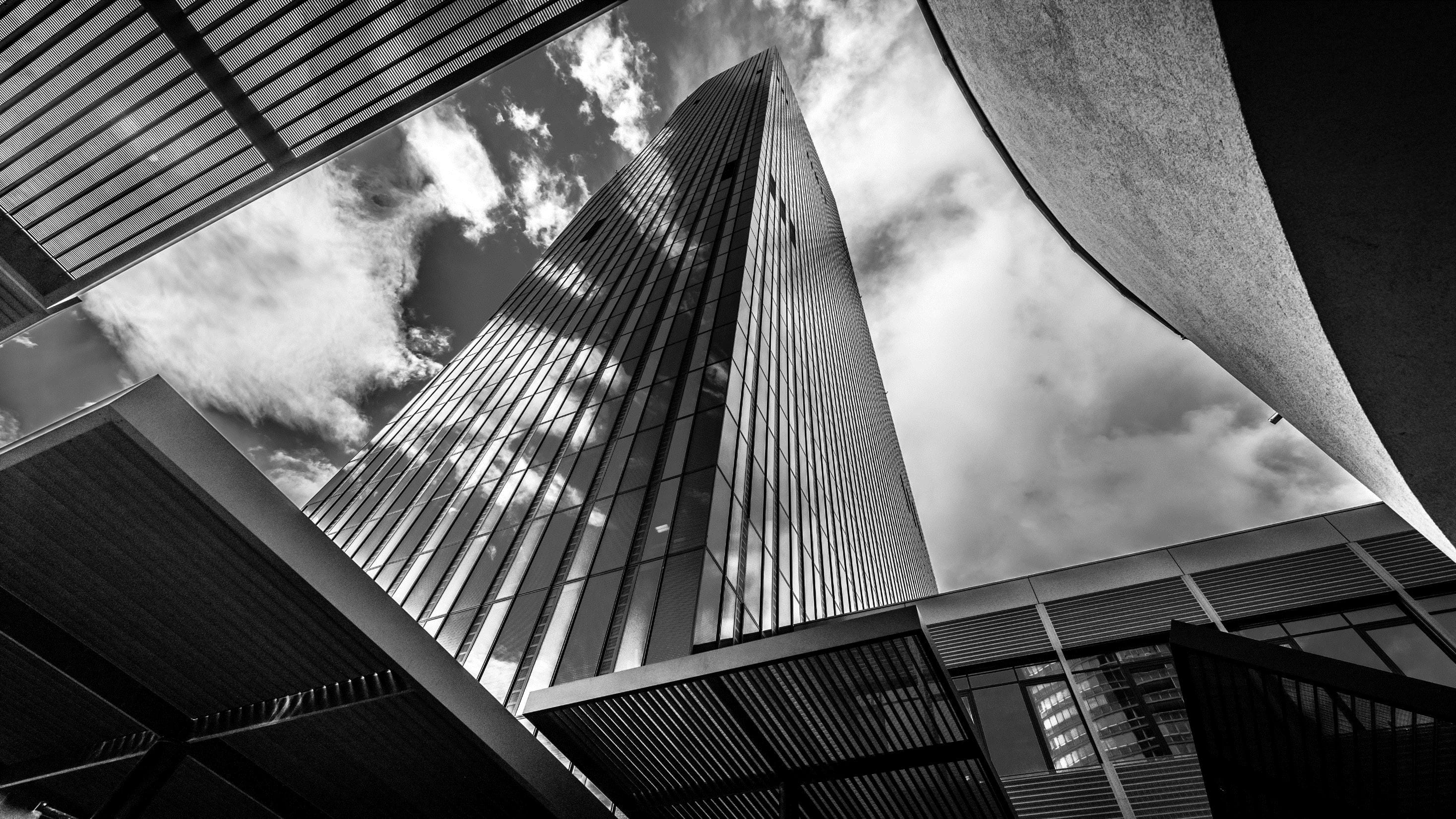 Add a title
Please edit your text Please edit your text
Please edit your text Please edit your text Please edit your text Please edit your text
Please edit your text Please edit your text Please edit your text
Click to add a title
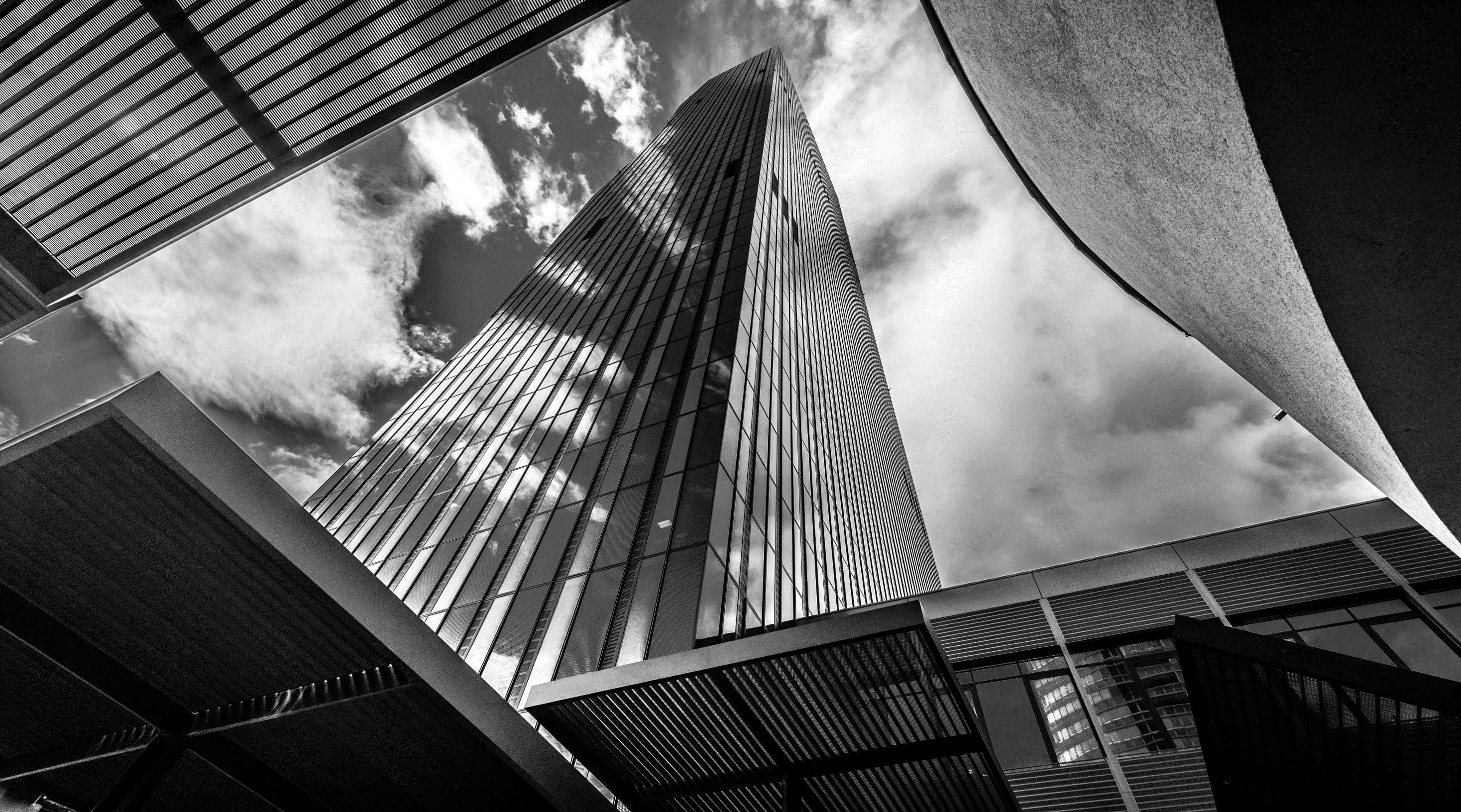 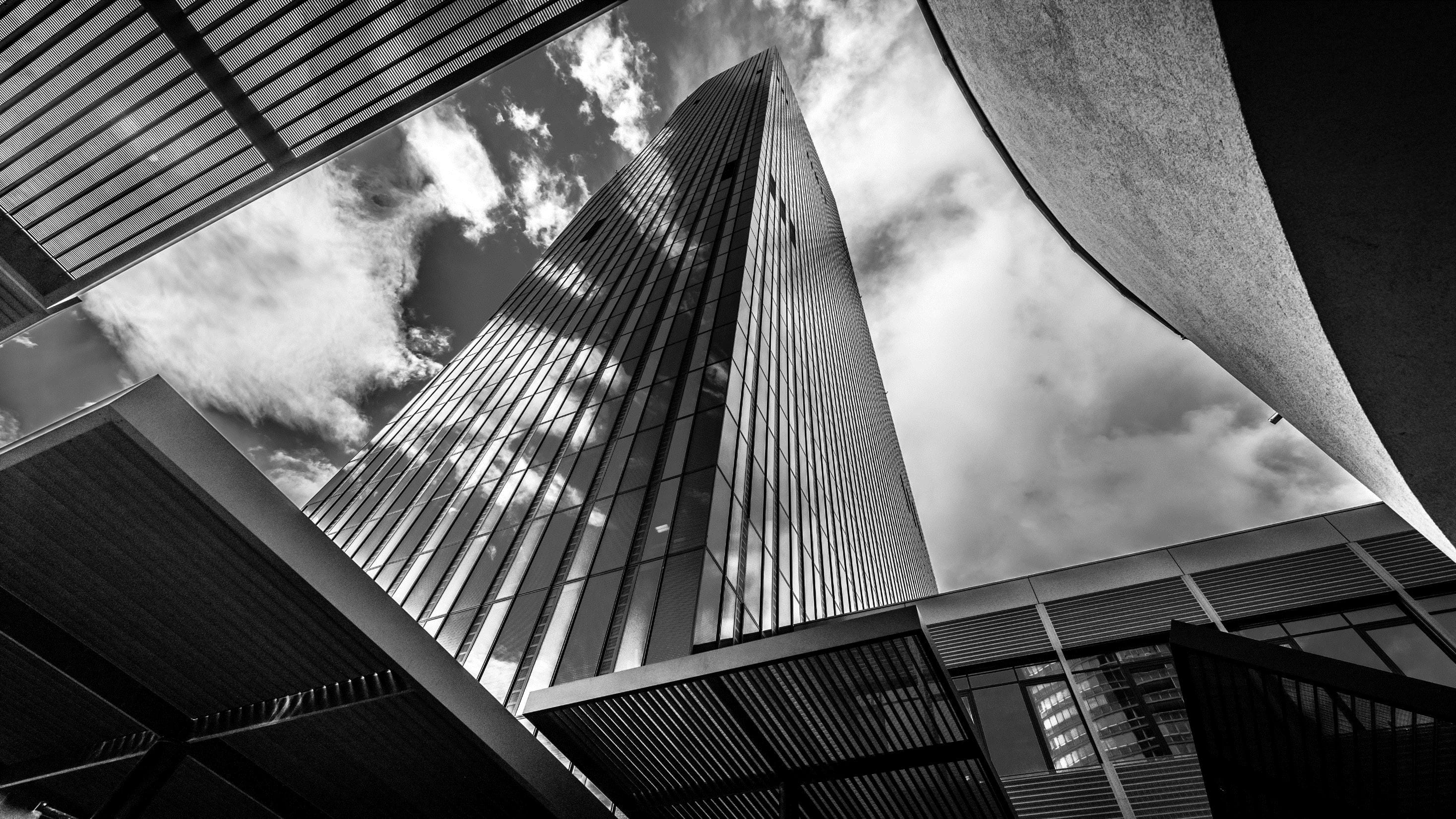 Add a title
Please edit your text Please edit your text
Please edit your text Please edit your text Please edit your text Please edit your text
Please edit your text Please edit your text Please edit your text
Click to add a title
The title text preset
The title text preset
The title text preset
The title text preset
This section is displayed as a text layout placeholder(Theme fonts are recommended).
This section is displayed as a text layout placeholder(Theme fonts are recommended).
This section is displayed as a text layout placeholder(Theme fonts are recommended).
This section is displayed as a text layout placeholder(Theme fonts are recommended).
[Speaker Notes: 1e6a3e9d-93bf-4751-86a8-84b47664da3d]
Click to add a title
The title text preset
The title text preset
This section is displayed as a text layout placeholder (Theme fonts are recommended)
This section is displayed as a text layout placeholder (Theme fonts are recommended)
The title text preset
The title text preset
This section is displayed as a text layout placeholder (Theme fonts are recommended)
This section is displayed as a text layout placeholder (Theme fonts are recommended)
[Speaker Notes: 2a3ac505-70a0-48b3-9765-d105e67f600a]
Click to add a title
The title text preset
The title text preset
The title text preset
The title text preset
This section is displayed as a text layout placeholder(Theme fonts are recommended)
This section is displayed as a text layout placeholder(Theme fonts are recommended)
This section is displayed as a text layout placeholder(Theme fonts are recommended)
This section is displayed as a text layout placeholder(Theme fonts are recommended)
[Speaker Notes: 1a9b017b-94e0-46c5-b260-68a06f7c3133]
Click to add a title
The title text preset
This section is displayed as a text layout placeholder (Theme fonts are recommended)
The title text preset
The title text preset
The title text preset
The title text preset
This section is displayed as a text layout placeholder (Theme fonts are recommended)
This section is displayed as a text layout placeholder (Theme fonts are recommended)
This section is displayed as a text layout placeholder (Theme fonts are recommended)
This section is displayed as a text layout placeholder (Theme fonts are recommended)
01
02
05
03
04
[Speaker Notes: 0ed891f6-f54d-4e64-9730-02e4e1b64b94]
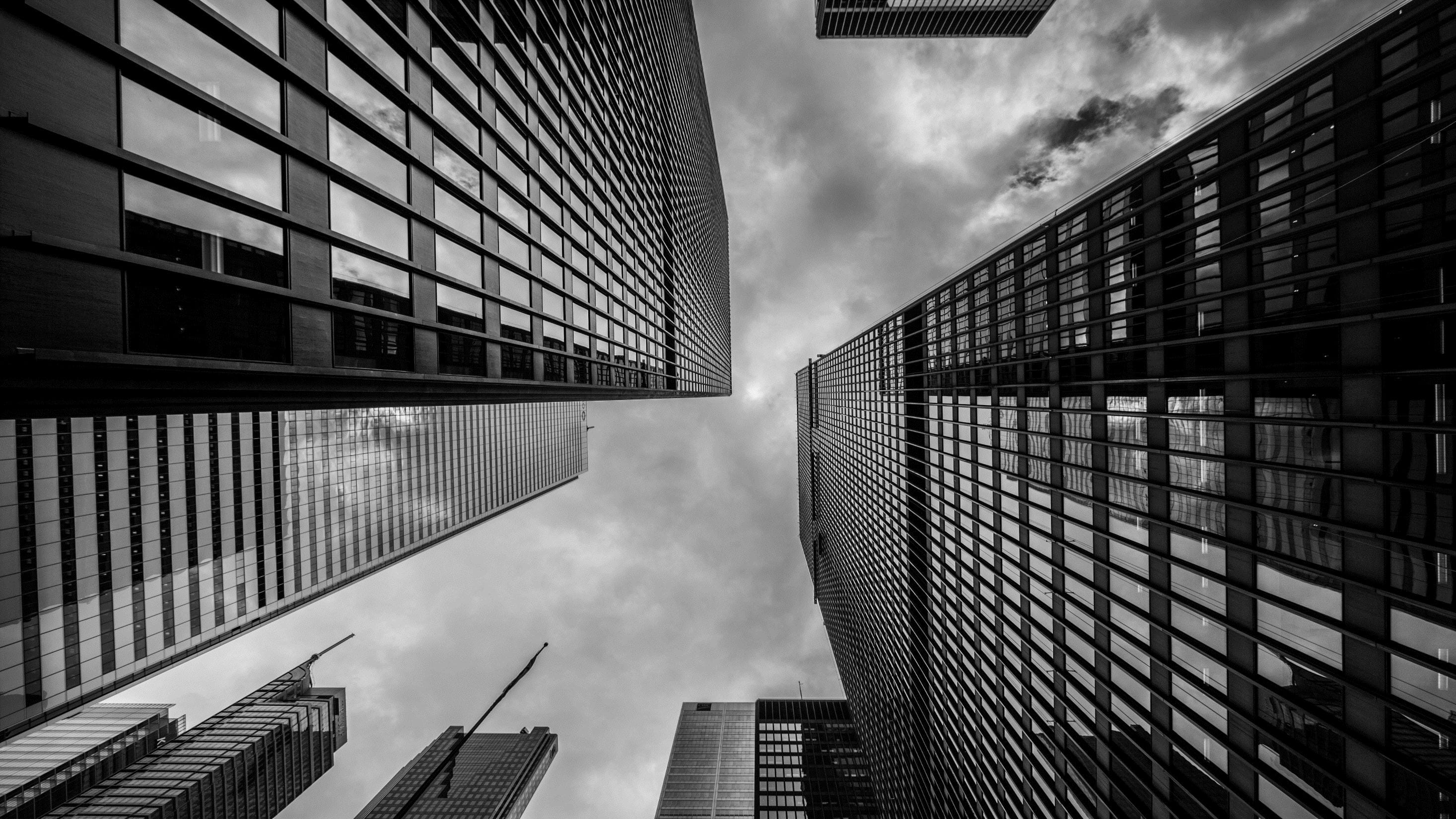 LOGO
THANKS
https://www.freeppt7.com